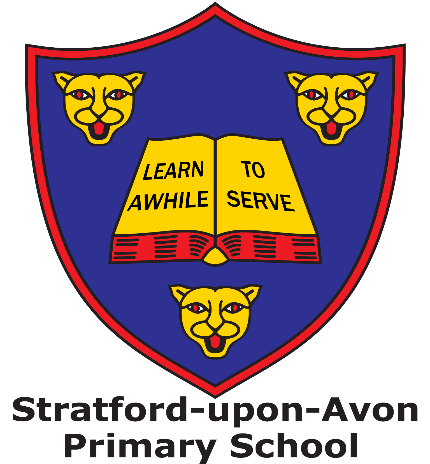 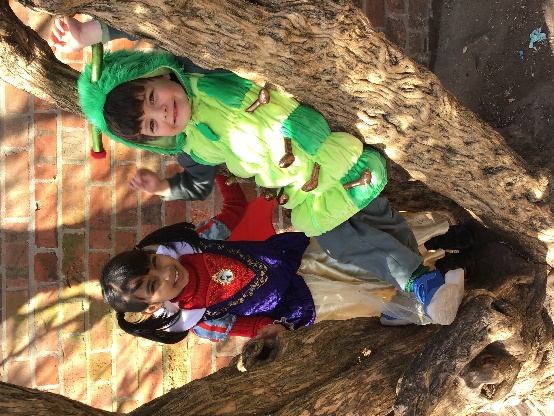 Welcome to Stratford Primary!
A guide to starting Reception
Welcome
Brief intro to Stratford Primary School
EYFS (Early Years Foundation Stage)
In the Classroom
Support from Home
Preparing for School
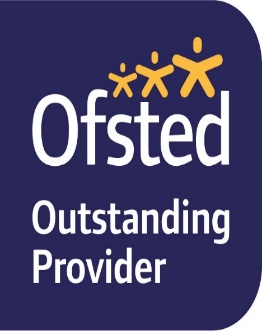 Stratford Primary School – established 1823
Our vision – To create a happy place, where children and adults learn and flourish in a creative, rewarding atmosphere and are given as many opportunities & experiences to increase their life chances and careers.
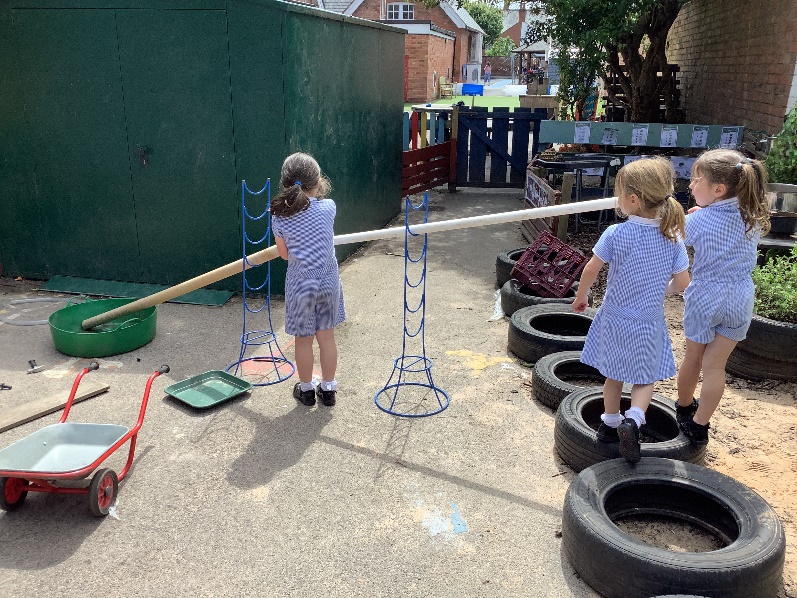 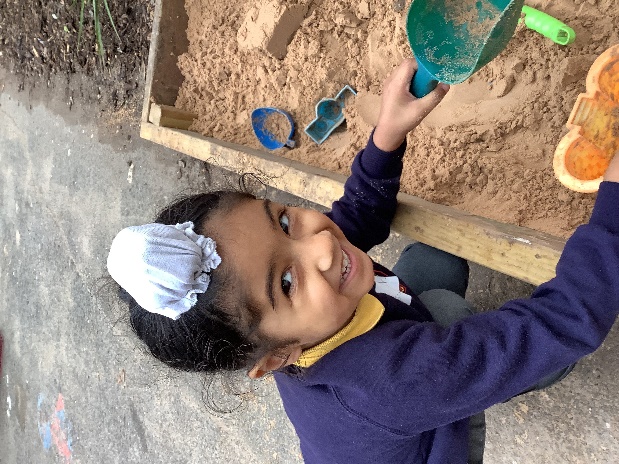 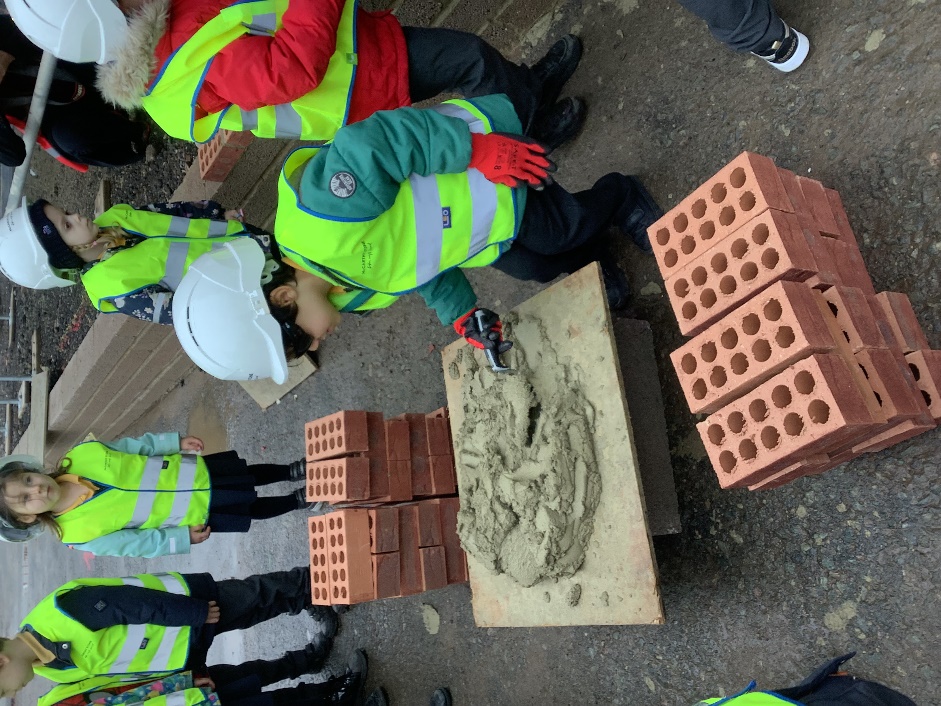 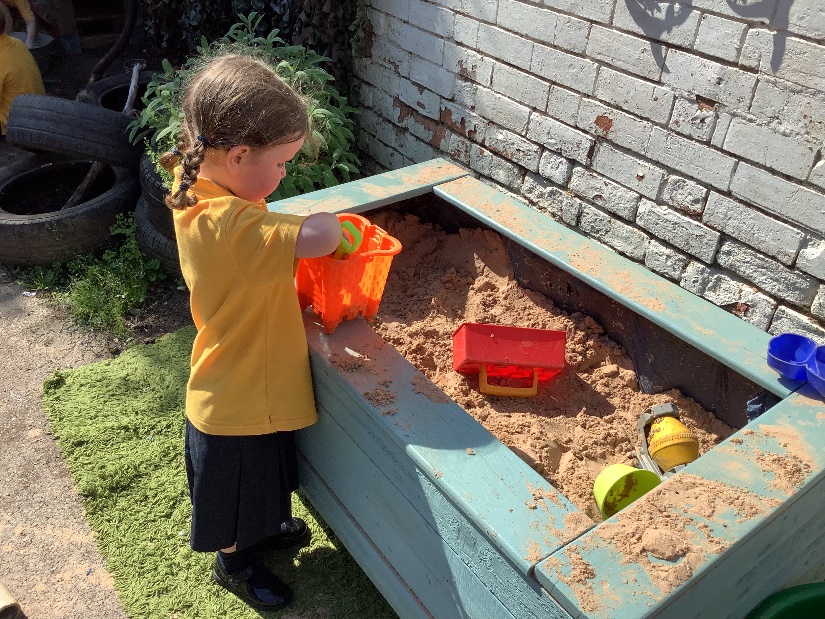 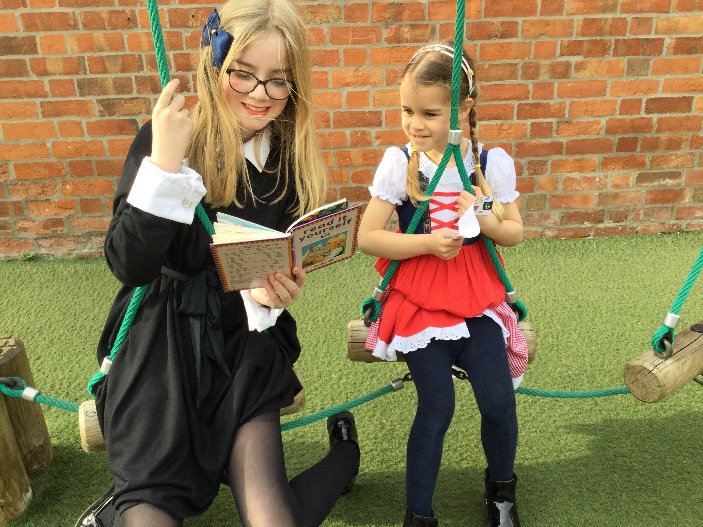 Meet some our key staff
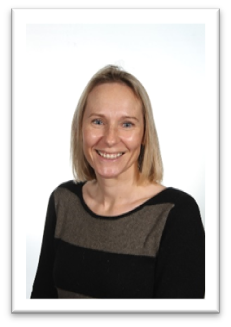 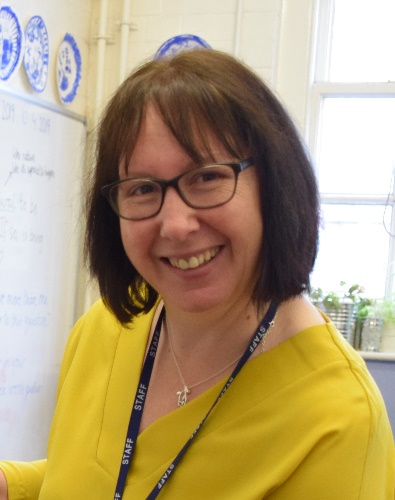 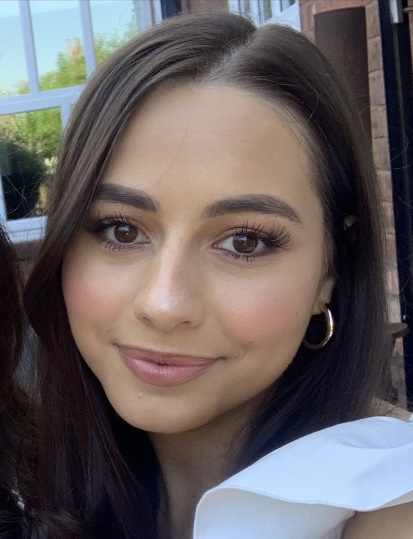 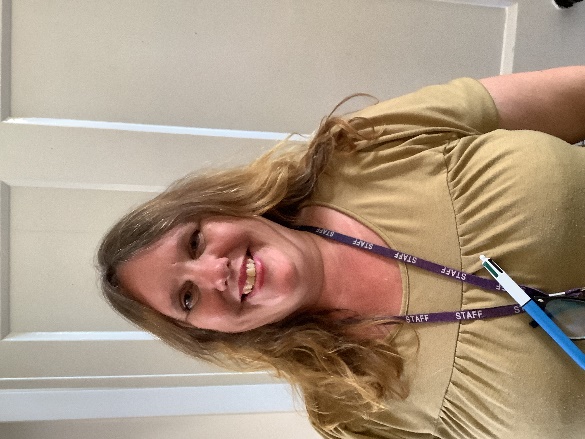 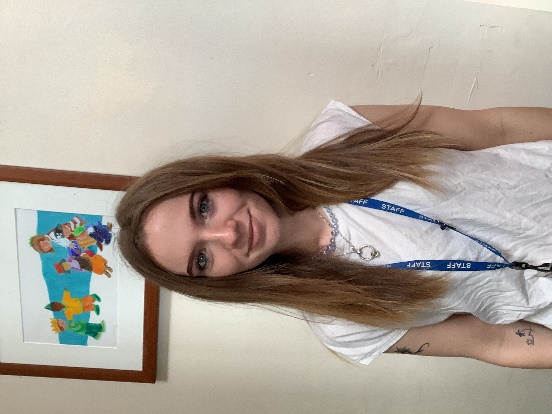 Mrs Humphriss
Head Teacher
Lead DSL
Mrs Hartley
Teaching Assistant
Miss Buchanan
Teaching Assistant
Miss Hitchens
Class Teacher
Mrs Banks
Teaching Assistant
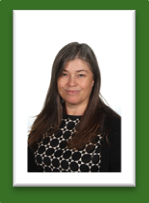 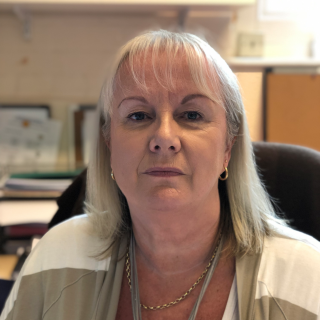 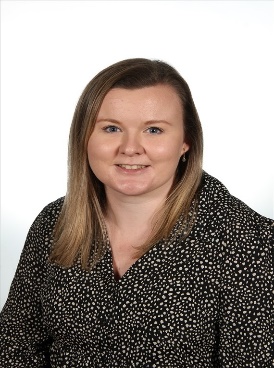 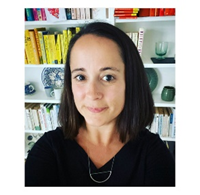 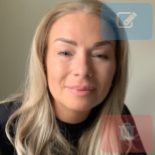 Ms Parton Assistant Head and SENDCo
Miss White
SLT
Ms Chapleo
SLT
Mrs McCormack
SLT
Mrs Chisholm – SBM - office
The EYFS (Early Years Foundation Stage)
7 areas of learning
Communication and Language
• Physical development
• Personal, Social and Emotional Development
• Literacy
• Mathematics
• Understanding the world
• Expressive arts and design
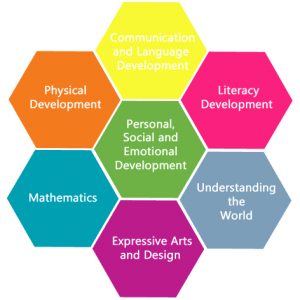 EYFS profile and assessment
We baseline your child in the first 6 weeks against a series of tasks. This gives us a starting point to know how to work with your child
At the end of the school year you will receive an EYFS report for your child, detailing whether they have met the goals for each area of learning.
You will be told whether your child’s development is expected or not expected in relation to the goals.
More details about the EYFS Profile are available from https://foundationyears.org.uk/eyfs-statutory-framework-2/early-years-foundation-stage-profile-2023/
Your feedback and contributions from home on where your child is achieving on the Profile is really important to us to help us to inform our assessments e.g. Dojo, send us photos, tell us about things your child has succeeded in
What should your child be able to do by the end of EYFS academically
By the end of the Reception year the goal is for your child to:
• Read simple sentences without help
• Write in sentences without help
• Order, recognise and write numbers 0-20
• Add and subtract with simple numbers
• Double and halve and share amounts equally
Regular attendance is crucial in order to help support children achieve this.
Attendance
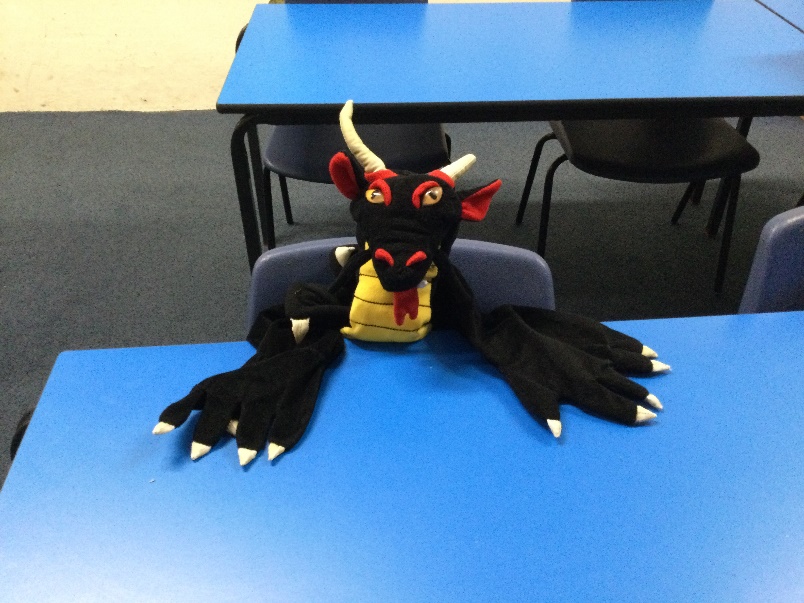 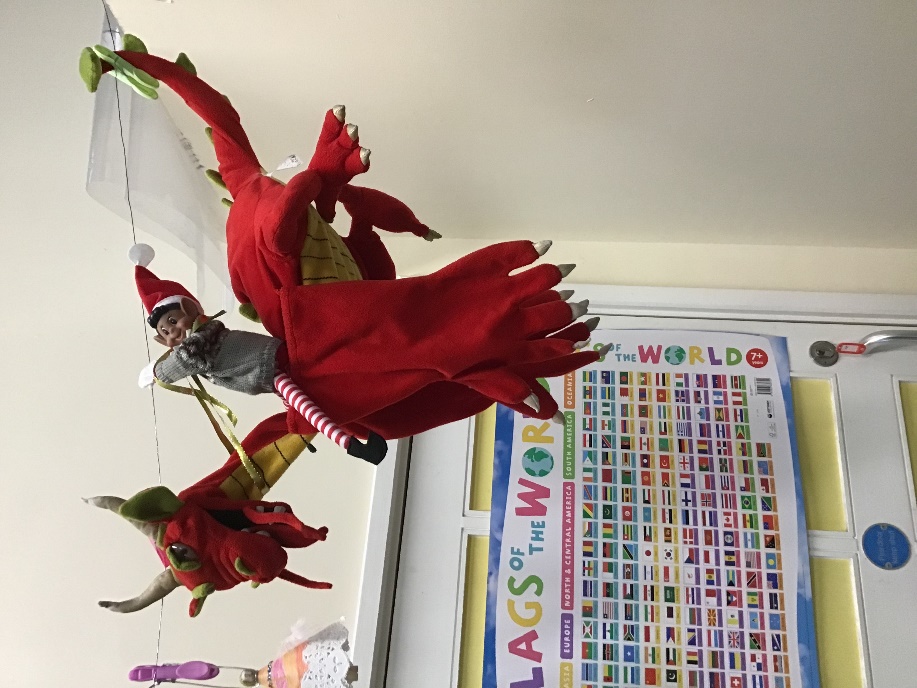 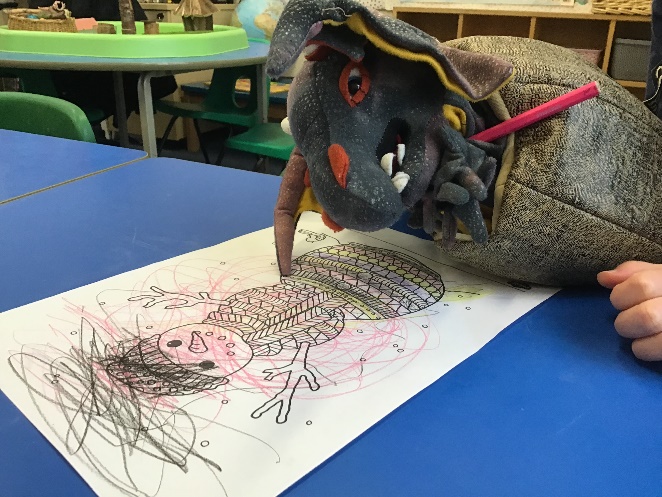 In the classroom
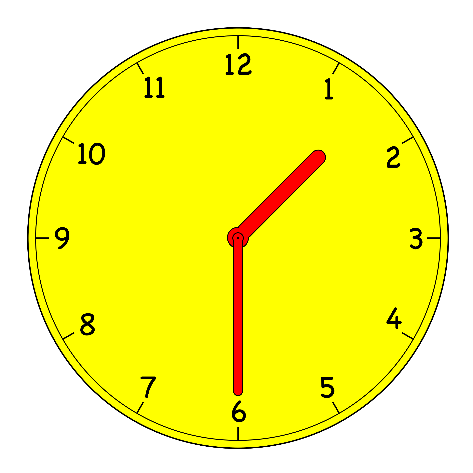 School Day Timings
Our Reception children will start full time on Thursday 4th September. 
Our school gates open at 8.40am. You can walk your child round to the Reception to begin with and help your child enter the building. The gates close at 8.55am. If you are late then you must go to the school office and sign your child in. 
Lunchtime is 12 – 1pm
The school day ends at 3.20pm. The gates will open at 3.15pm to give you time to walk round to the playground. Please wait around the edge and wait for Miss Hitchens to release your child to you.
Where to go…
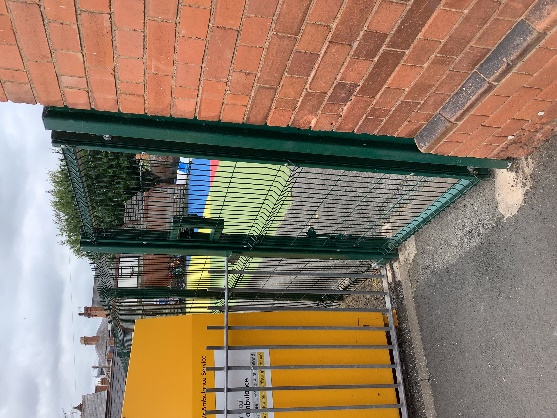 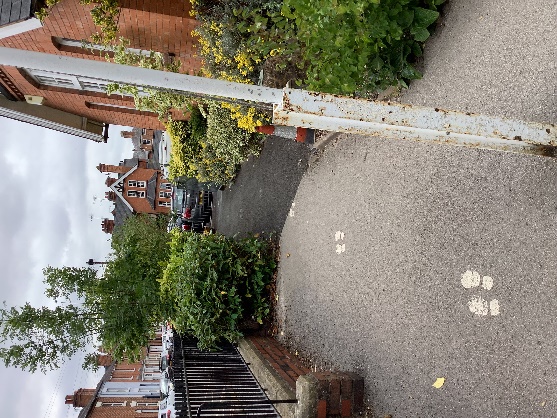 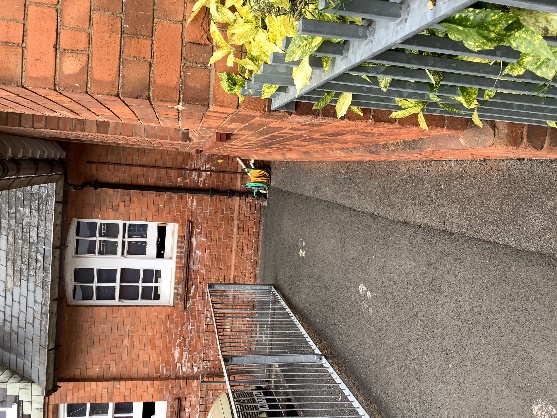 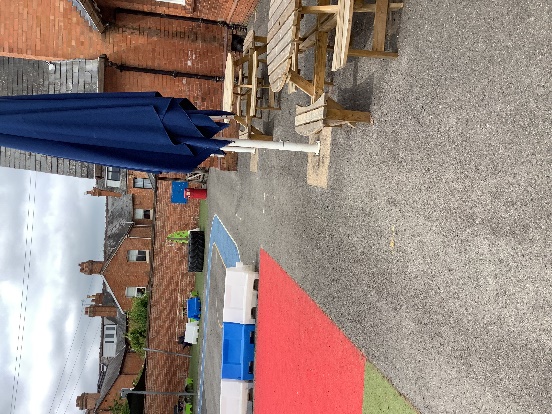 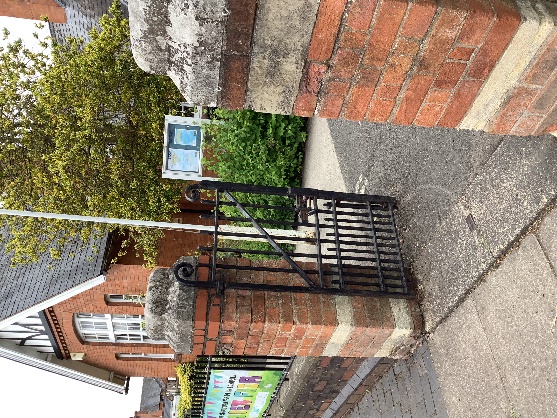 Enter through here
Walk along here
Walk along here
Go round the corner
Wait here – until it opens
This is the hall door for assemblies and Fitt4kids
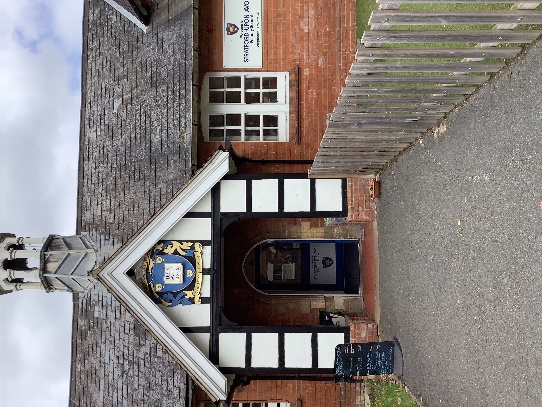 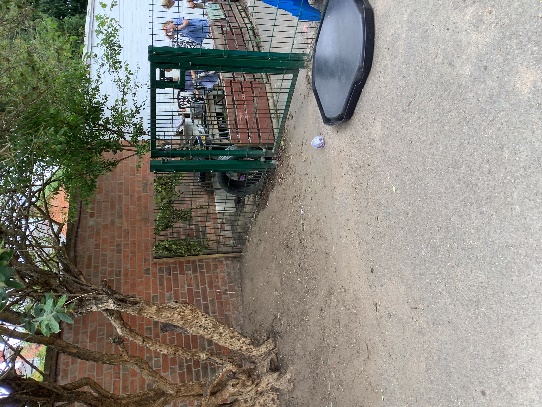 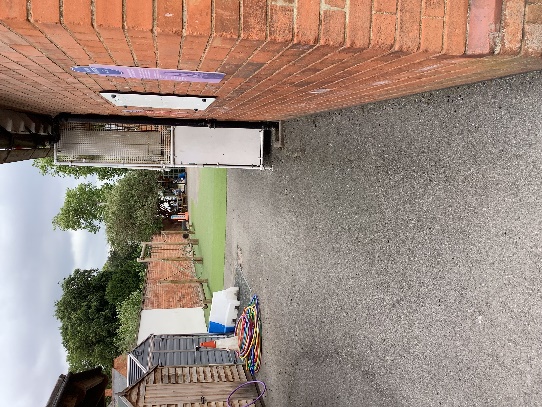 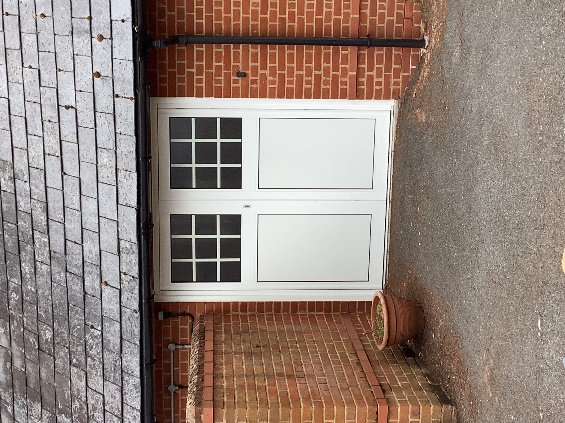 This is where the school office is
This is the gate to Reception
Keep walking along here
Colour Monster
Angry
Calm
Sad
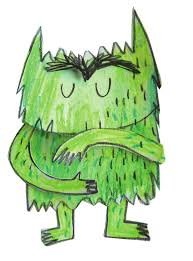 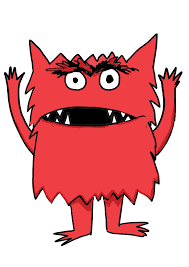 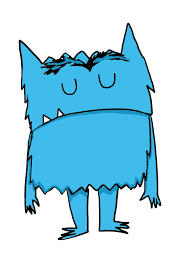 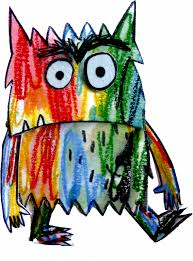 Muddled
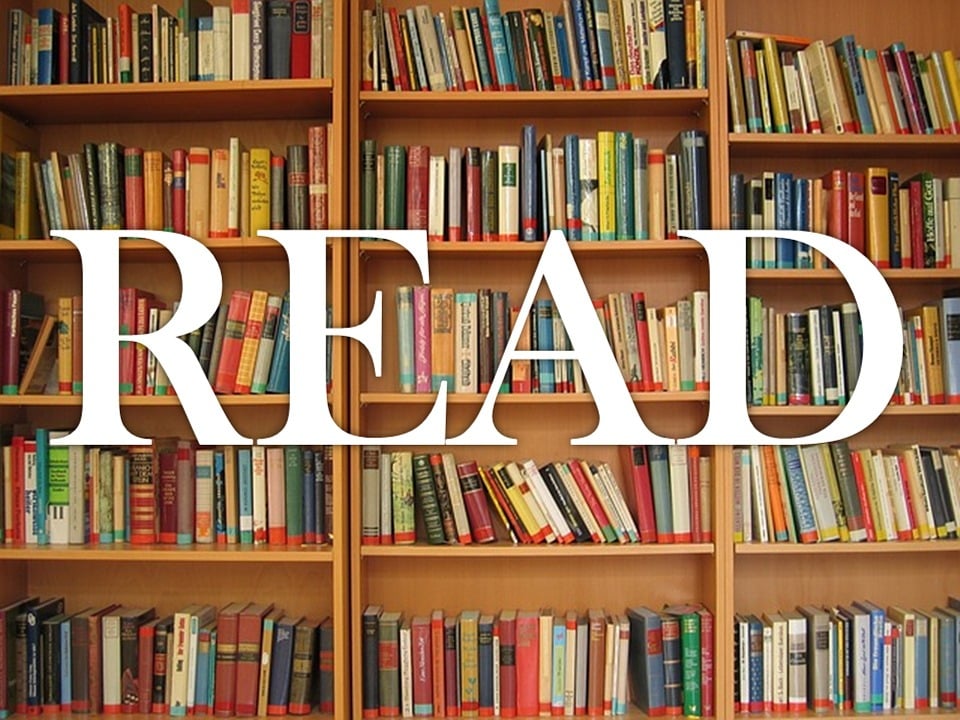 Daily Teaching
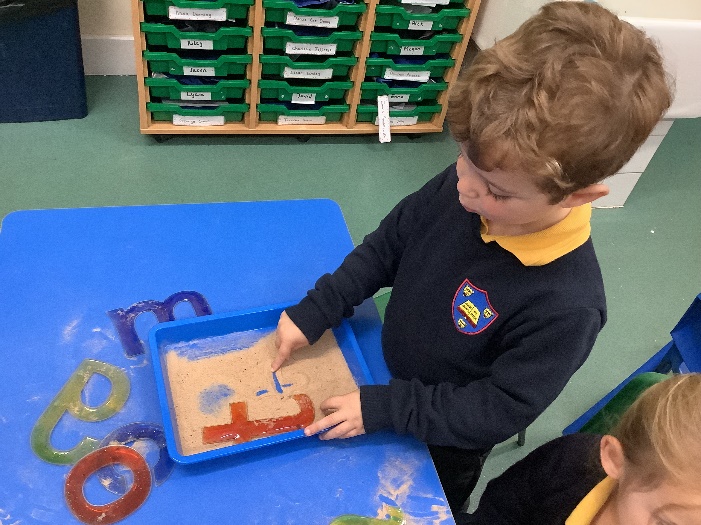 Each day there will be a mixture of: 
 Exploration and Play  
Whole Class Work (number rhymes and songs, counting, games, listening to stories, learning and talking about number facts, watching shared writing)
  Taught Group Work (working with other children and a teacher) 
 Independent Group Work (working with other children alone)
To begin with your child will bring home books to sit and read with you. Phonics teaching will not start straight away. We want to immerse children in songs, rhymes, stories and poems. Learning from others and hearing words read out loud develops a life long love of reading.
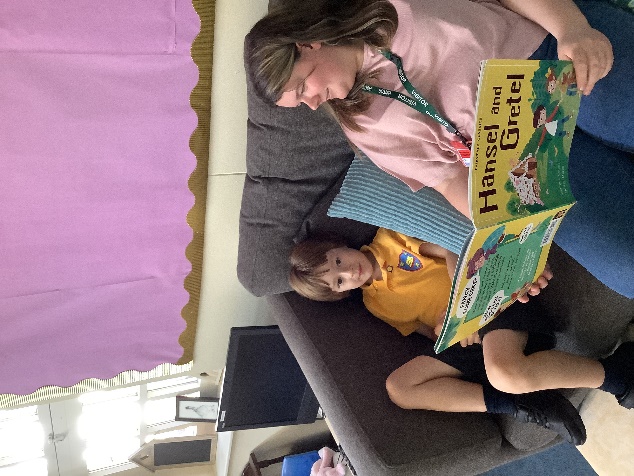 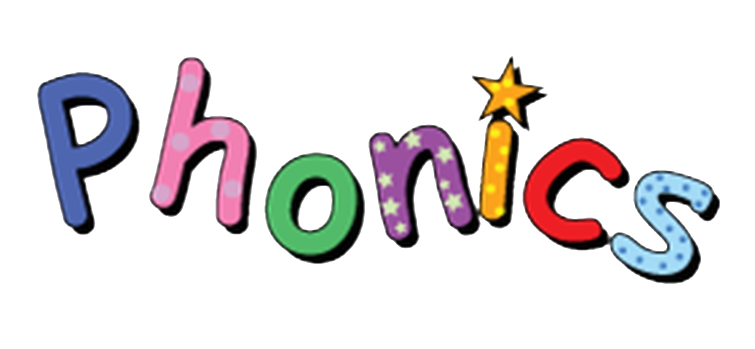 Phonics and Writing
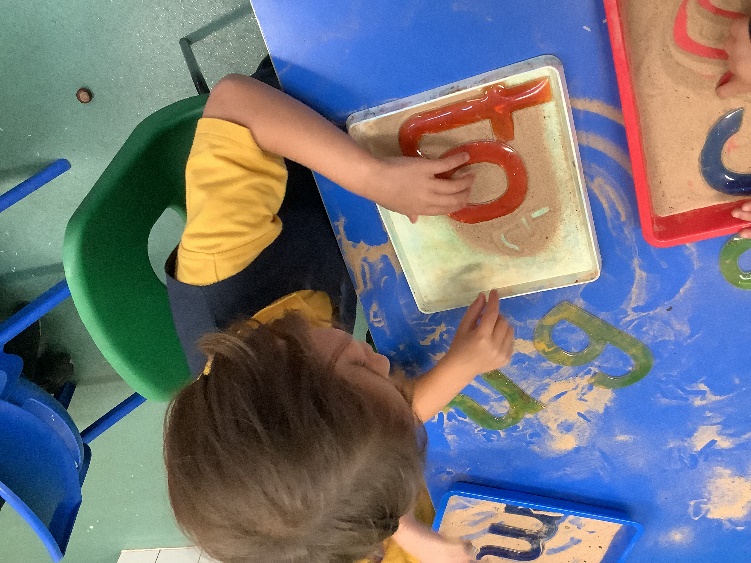 We follow Little Wandle phonics schemehttps://www.littlewandlelettersandsounds.org.uk/
The pace of learning the phonetic sounds that enable a child to read are fast.
 In the Autumn Term the children will learn the name of the letter, the sound it makes and how to write it.  
We teach the children how to write in a variety of ways – they learn to form the letters correctly. Please don’t teach them to join or write in capitals.
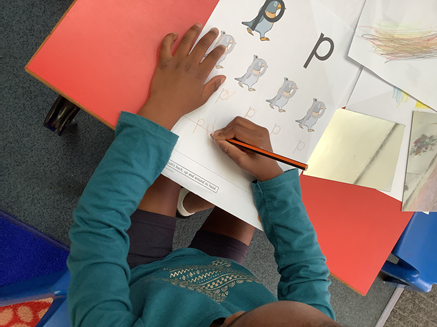 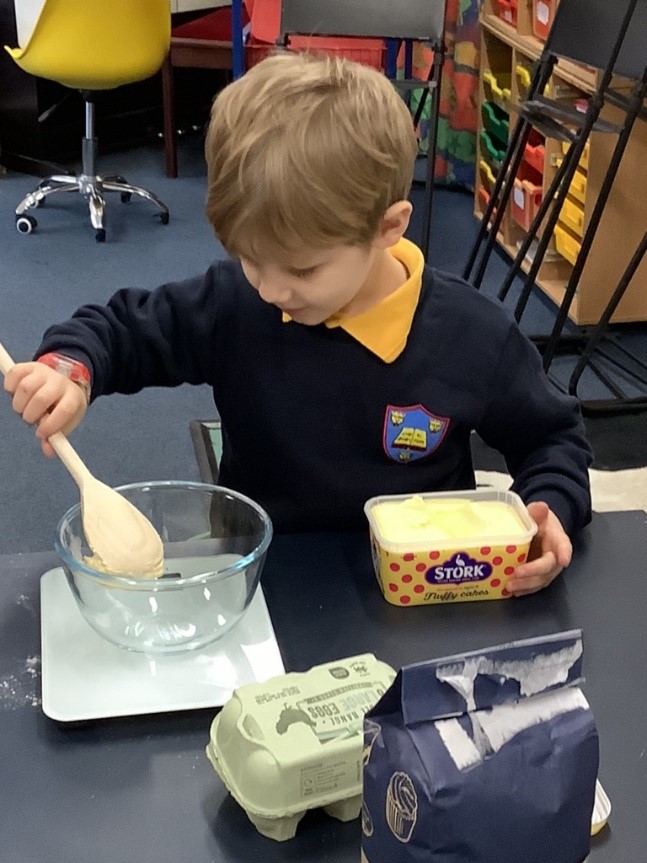 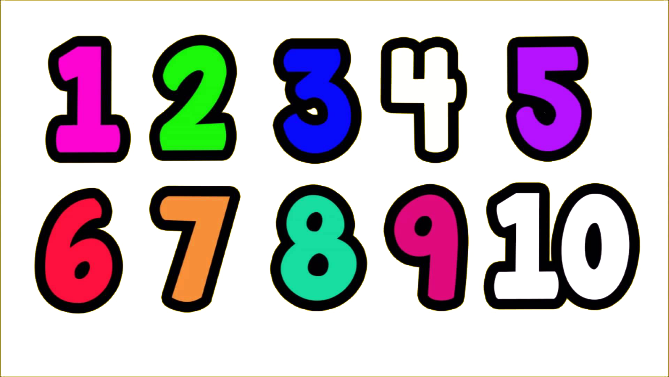 Number work
By the end of the year the children have to be confident with numbers to 20.
This does not mean just being able to count to 20, but understanding number thoroughly, e.g. that the number 8 is the same as double 4, or 5 +3, or 2+6, or 1+7 etc. 
The children will learn how to add, subtract, divide (“share”), halve and double over the year. 
You may hear the word ‘subitise’. Basically this means ‘It's the ability to look at a small number of objects and instantly recognise how many objects there are without needing to count.’
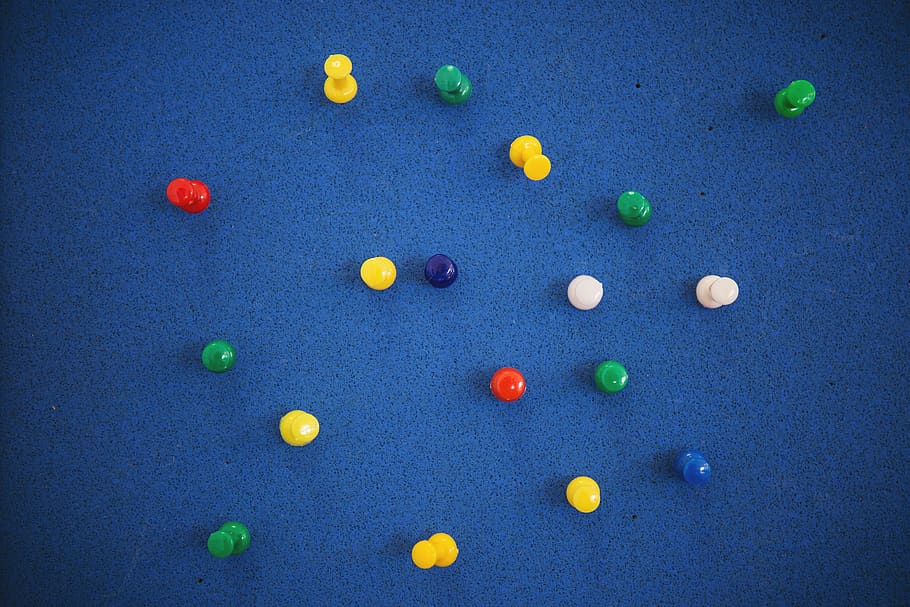 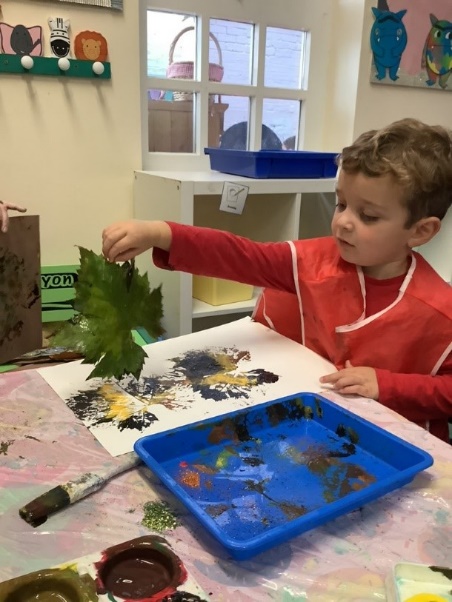 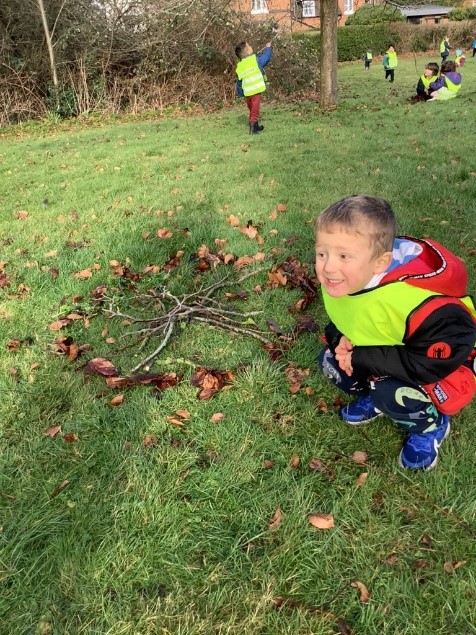 Continuous provision
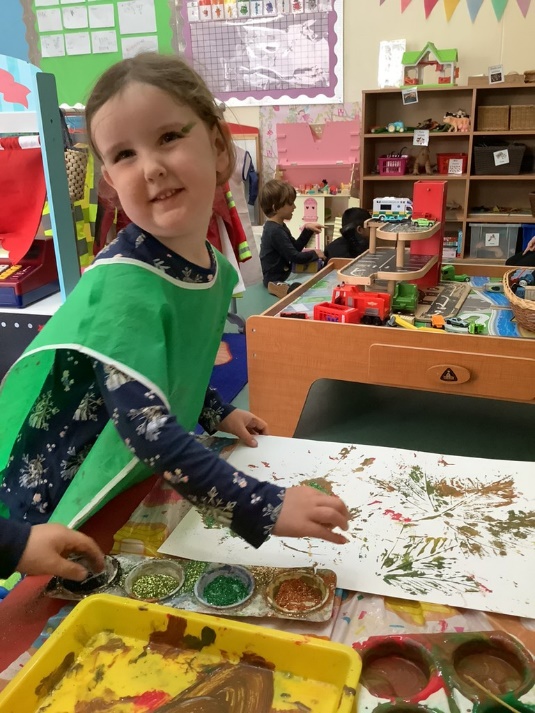 Exploring 
Talking
Problem Solving
Creativity
Learning
Playing
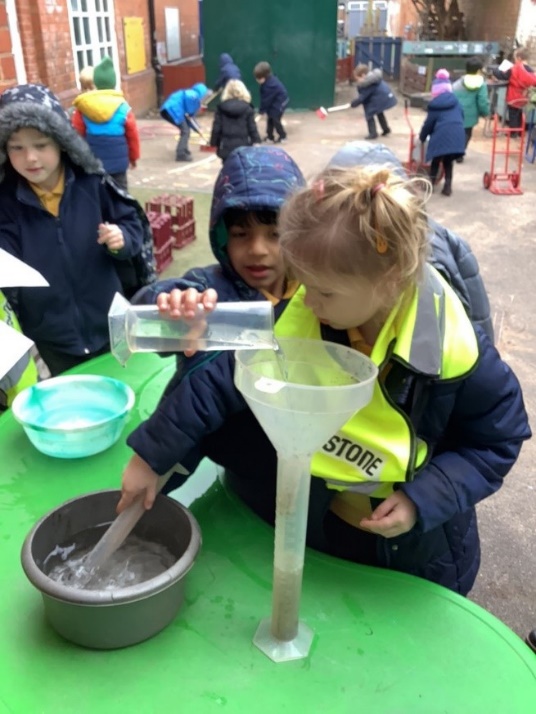 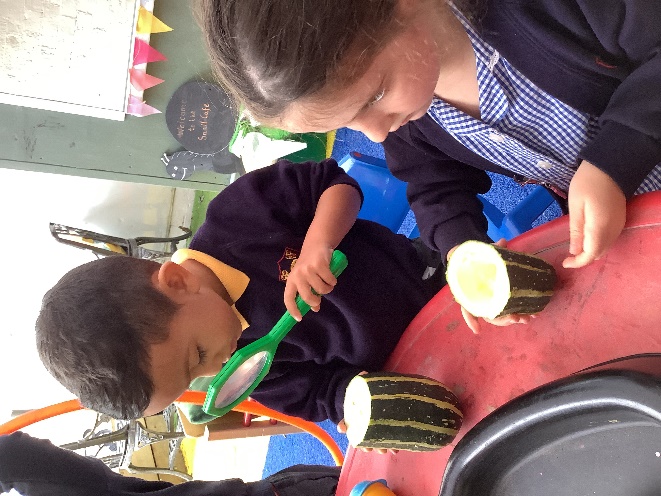 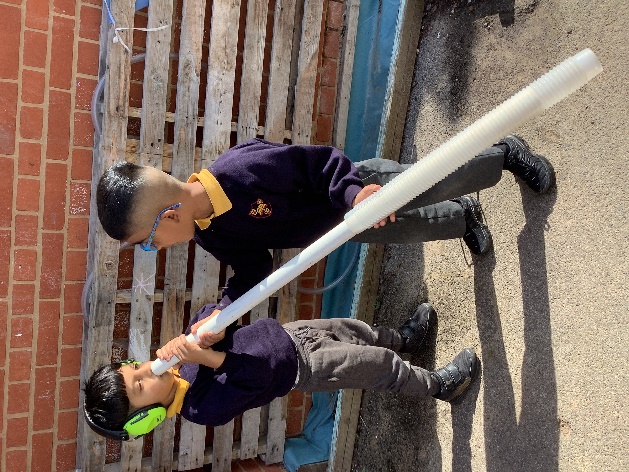 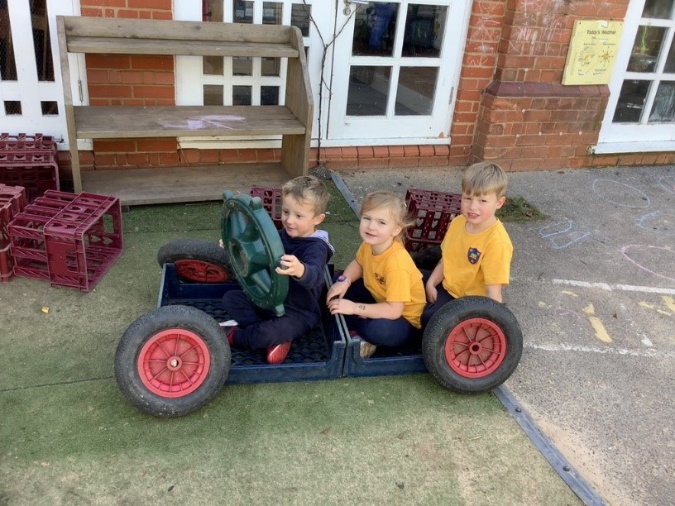 Communication – Class Dojo/Houses
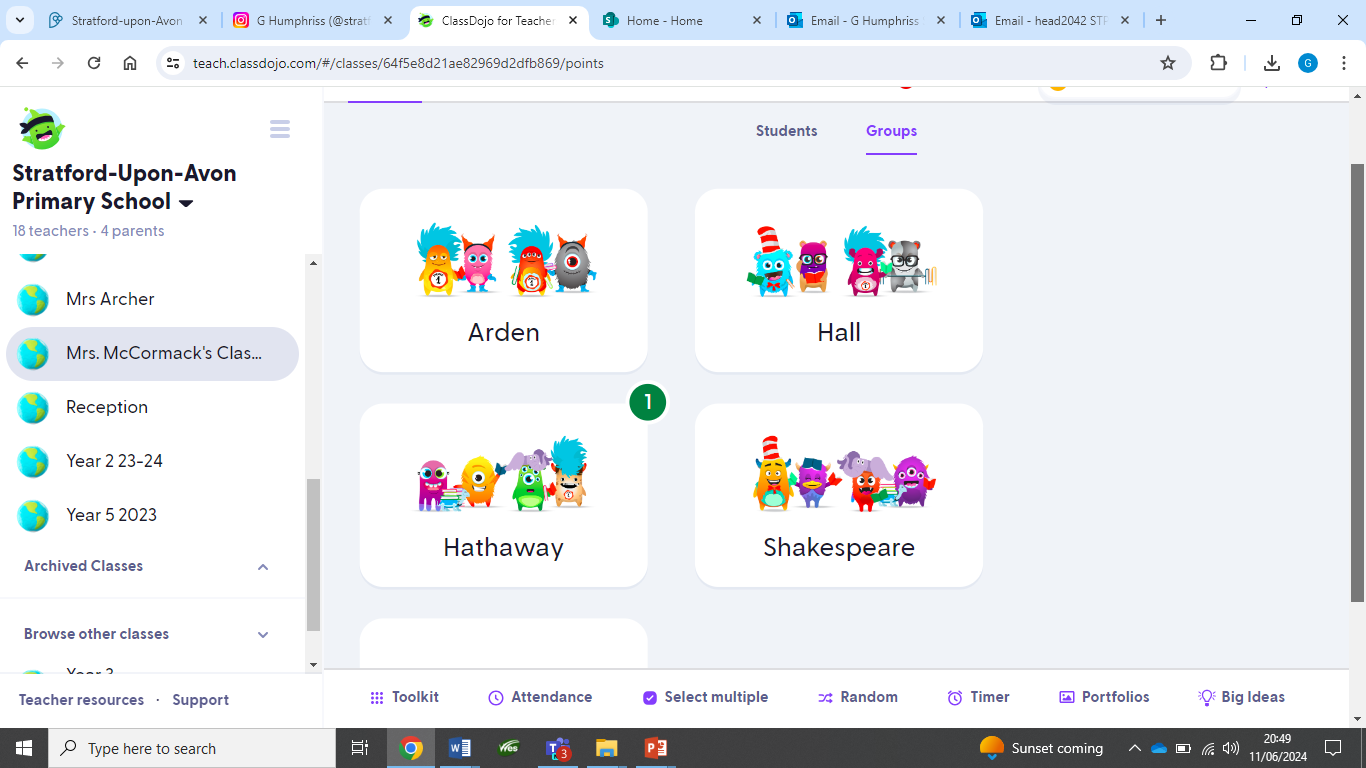 How you can support your child and school…
Get them to practise putting on their school uniform, including PE kits, shoes and coats. This forms part of the ELG and means we can focus on teaching and learning.
Ensure they can manage their own hygiene needs.
Introduce them to the green gate and leaving you!
Support and reinforce our expectations of excellent behaviour. RESPECT
Tidying up and helping at home.
Encourage them to ask politely for what they need and to talk about how they feel. 
Be on time!
Check book bags for information every day.
Buddies
Preparing for school
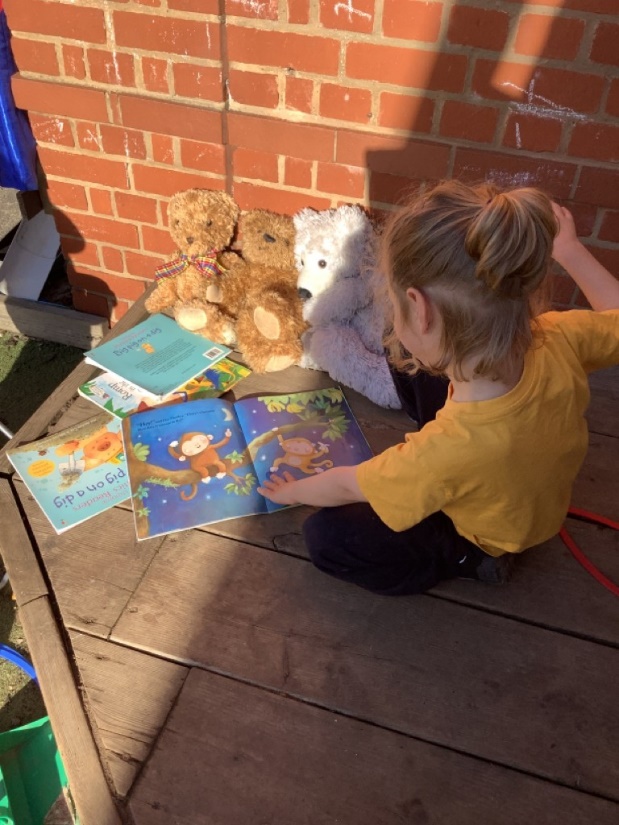 Book Bags and Uniform
All children require a bookbag to carry Reading Records, School Letters and work etc. to and from school and home. 
Please name the book bag. Some parents like to attach a key-ring or decoration so that their child can immediately identify their own book bag. 
 Book bags must be brought to school every single day. 
Please check them at home daily for any school letters or messages and to check Reading Records.
We use the following suppliers: Alcester School Shop,Earth Uniform and Orchard clothing
Please name every part of uniform in permanent marker or use labels.
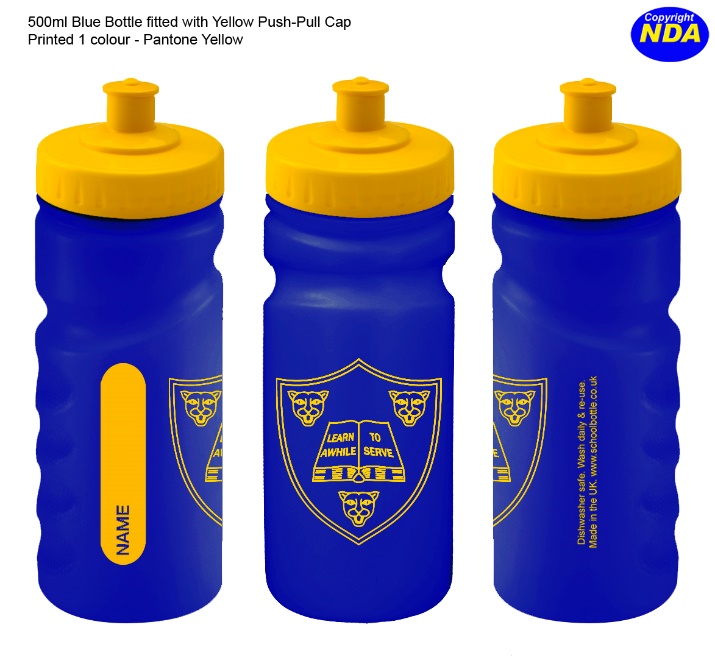 Water bottles, PE kits, Forest School
The school has water fountains but all children are encouraged to bring in a NAMED water bottle which can be taken home each day to be refilled. 
 There should only be water in the water bottle not squash please. 
 Reception will be starting PE lessons straight away
 Please ensure every part of the PE kit is named in permanent marker or with a name label as the whole class will be getting changed in close proximity at the same time! We will write names into any unnamed kit or jumpers that we find. 
PE Kits can be kept in school on your child’s peg and will be sent home every half term to be washed. 
Children go to the paddock weekly – they will need a bag of warm clothes which it doesn’t matter if they get dirty and wellies. We have puddle suits to wear.
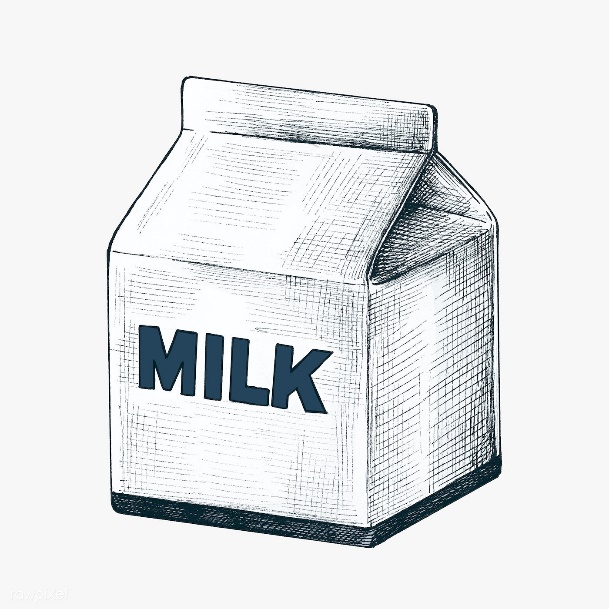 Food and Drink in School
Reception children will have a snack table where they can help themselves to something to eat throughout the day
Milk is free for your child up until they are 5 but you can register for them to continue having milk after this but you will need to pay for this. 
Snacks are provided for all Key Stage 1 children through a government scheme to help promote Healthy Eating. The snack is always a piece of fruit or vegetable, usually either an apple, banana, carrot, tomato, orange or raisins. We never know what will arrive – it is a surprise! 
You are welcome to provide your child with fruit or a vegetable from home for them to eat at snack time if it gives you peace of mind that it is a snack that they will eat. (No nuts, crisps, chocolate, fizzy drinks)
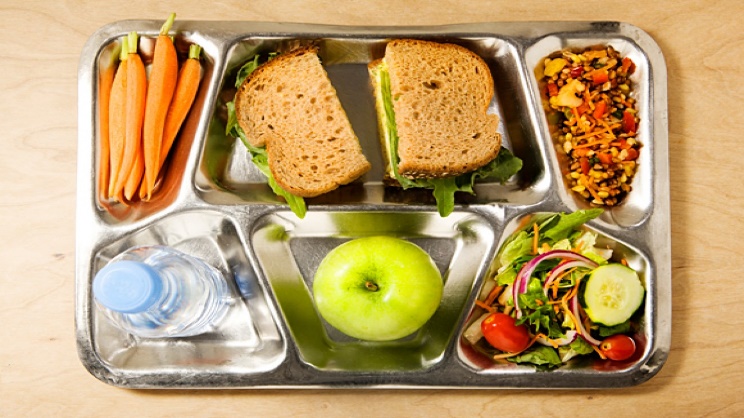 Lunchtime
All children eat their meals in the Hall and sit with their peers when eating. 
 Children can choose to bring a packed lunch or book a hot or cold school meal. 
All Key Stage 1 children are eligible to receive a free school meal. Our School Meal provider is Class Caterer. Meals can be booked/managed online. Paid for through ParentPay
Miss Hitchens and her team will stay with the children at the start of lunch to support them and ensure that they are having a go
Please spend time teaching your child how to use their knife and fork
We encourage children to try the food and will let you know if they are not eating.  (We have cereal and toast in school if children are still hungry)
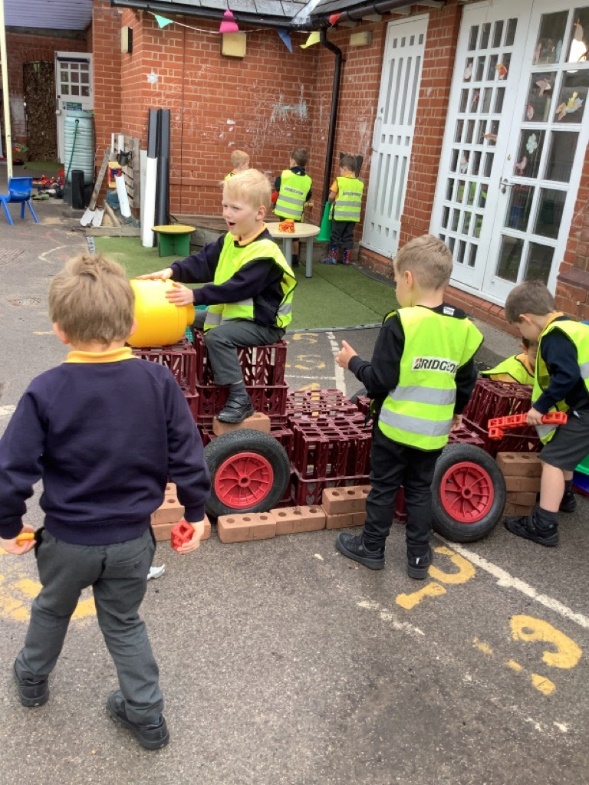 Transition into school
We are already starting to connect with nurseries to gain as much information as we can about your child
If your child has a sibling in school we are assuming that we already have a good relationship with you and know your children so are not offering a home visit unless you feel it is vital. 
All other families who are new to our school we are planning to visit you in your home to get to know your child even more and see them in an environment where they are comfortable. It is a very useful opportunity for you to share any concerns that you may have about your child starting school, as well as give you and your child the chance to meet the staff they will be with each day in school.
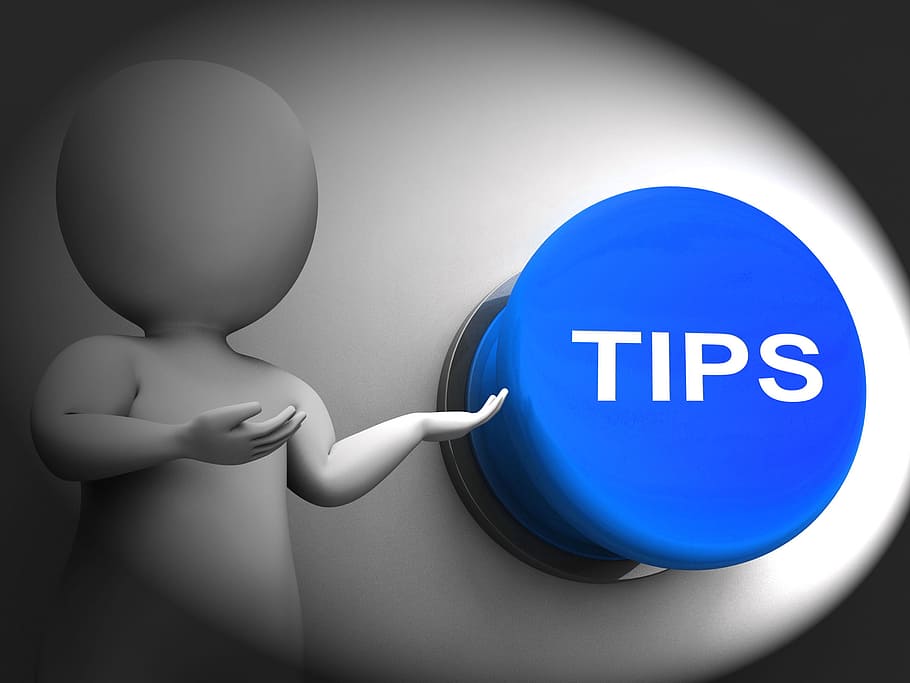 Our top tips….
Name EVERYTHING in permanent marker with your child’s name and class. Biro washes off very quickly. Coats, hats, gloves, PE bag, PE kits, plimsolls, JUMPERS, school shirts, trousers. Alternatively you can buy iron-on or even better stick-on name labels online. 
 Check that your child’s winter coat has a zip that is easy to do up. Some zips are impossible for the child to do themselves! Practise putting on and doing up coats, it is really helpful as it develops children's sense of independence. 
 When choosing school shoes, ones with Velcro instead of shoelaces are helpful for younger children. Shoes need to be sensible, flat, black shoes – no sandals or open-toed shoes please. 
Help your child feel comfortable and able to go to the loo themselves. Encourage them to be independent and able to look after themselves. If they can’t undo their trousers put them in joggers. 
Your child is now joining a class of 30 children; they will have good days and bad days…this is normal. Help them to understand if they do not like something that another child says or does to use ‘Stop it please..with the behaviour they want to stop.’  How to share.
Other things you can do to help…
Lots of counting, both reciting and counting objects accurately. 
Learning to recognise numbers. 
Lots of drawing, colouring, Playdoh and Lego to help build up hand strength. 
 Lots of talking; promoting communication by discussing what you do over the summer etc.
Spend time with other people so they get used to being without you
Breakfast club and Wraparound care
We offer breakfast club every day from 8am. You can book this through our website. An after school club also runs 3.30pm to 6pm. We also offer a range of other clubs e.g. multi-sports, art…
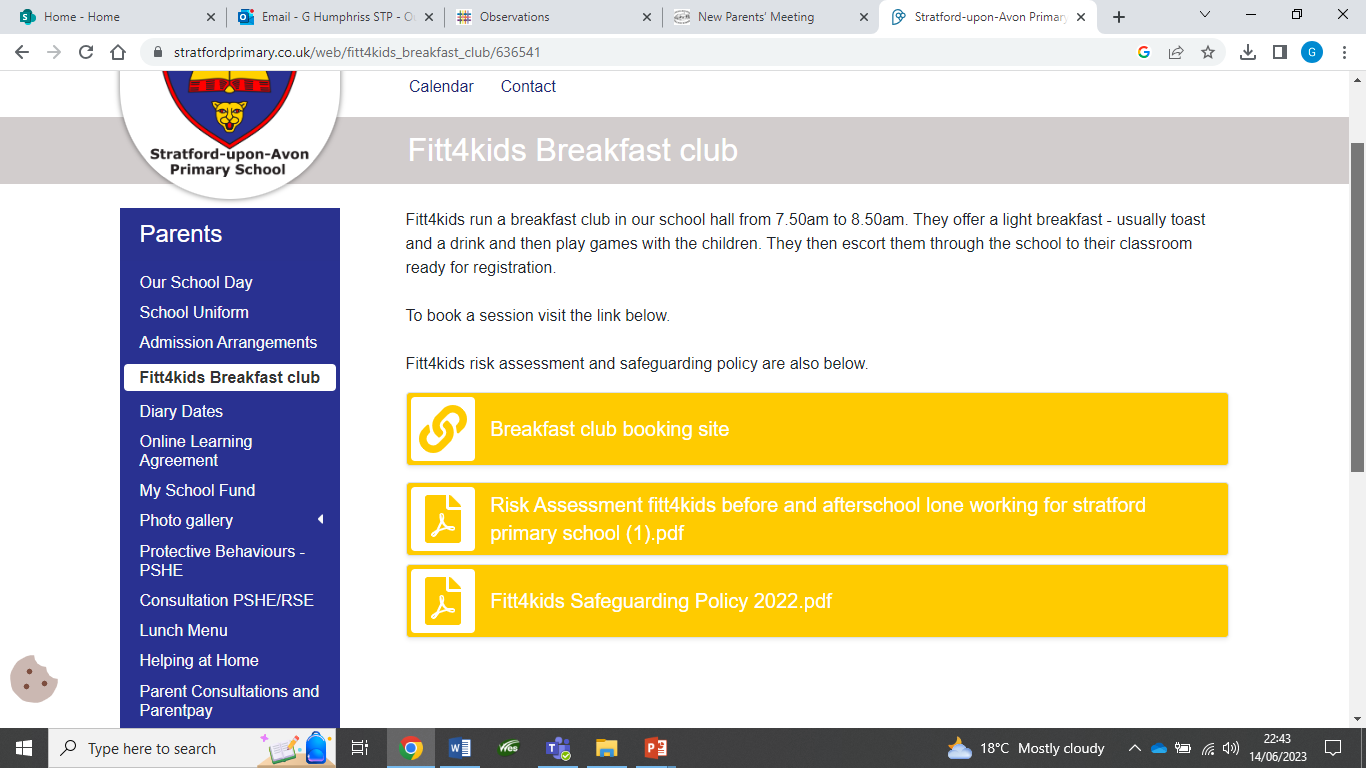 Communication and Paperwork
Please make sure all paperwork is completed and given to school office
Ensure we have multiple contact numbers and up-to-date emergency phone numbers.
If there is any change to normal pick up then please let the office know and provide a password
Letters in book bags!
Weekly newsletter
Parent workshops, meet the teacher and topic sharing.
Telephone us
If you need to speak with Miss Hitchens  or Mrs Banks/Ms Hartley  catch them on the door, a note can go in book bags or a phone call to the office. We will get in touch as soon as we are able to organise an appointment.
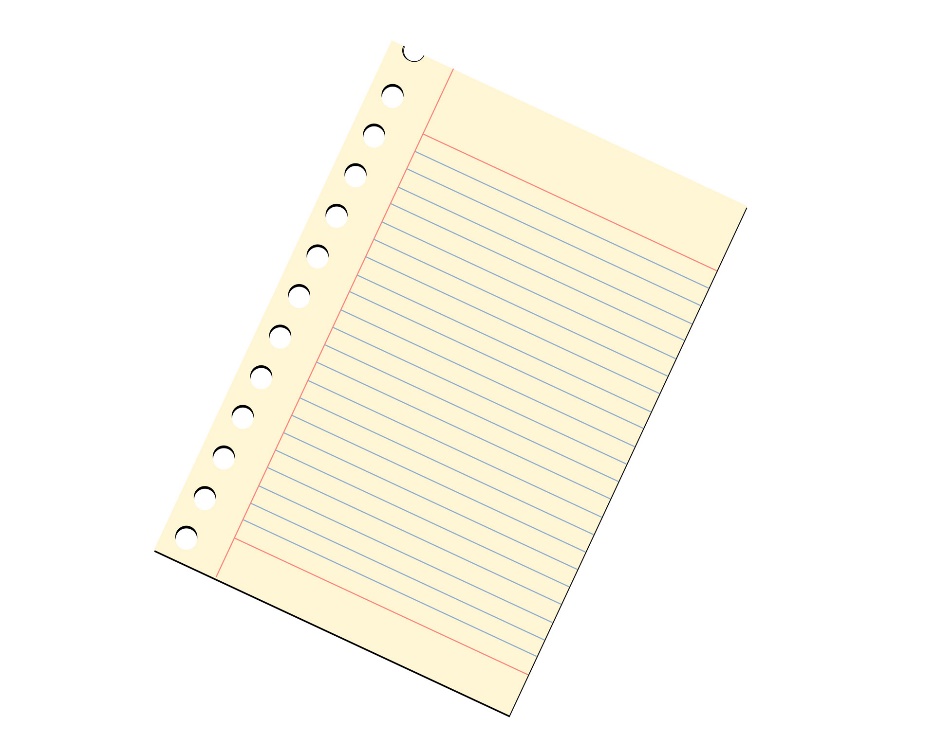 An introduction to our websitewww.stratfordprimary.co.uk
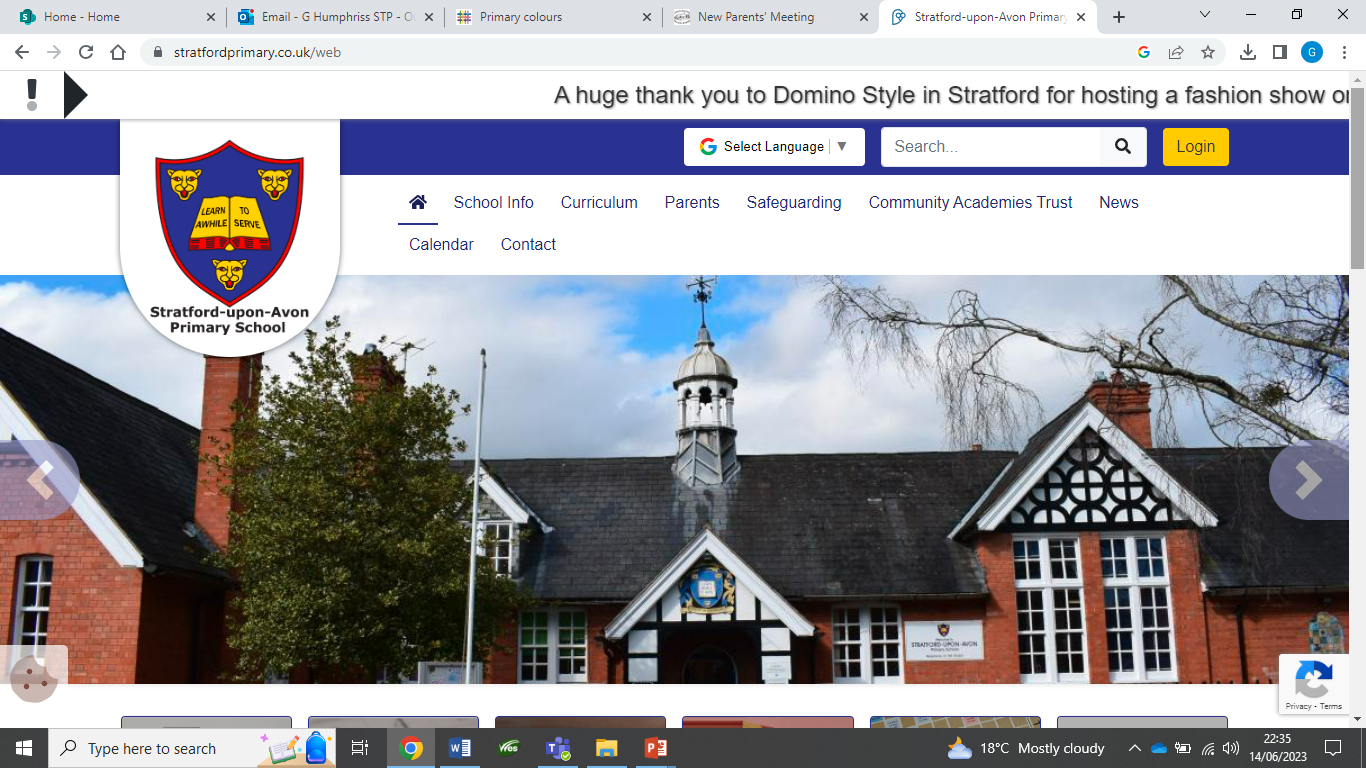 We have- Instagram - stratforduponavonprimary
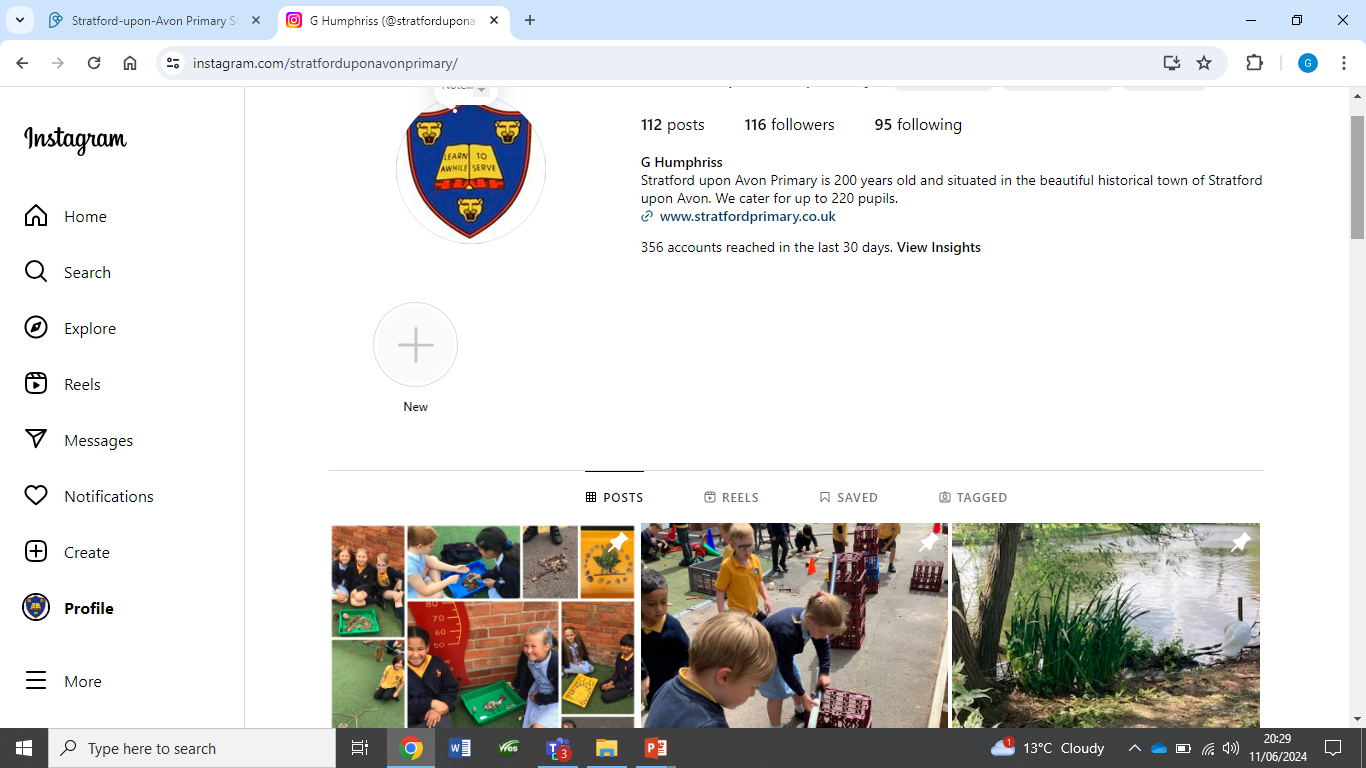 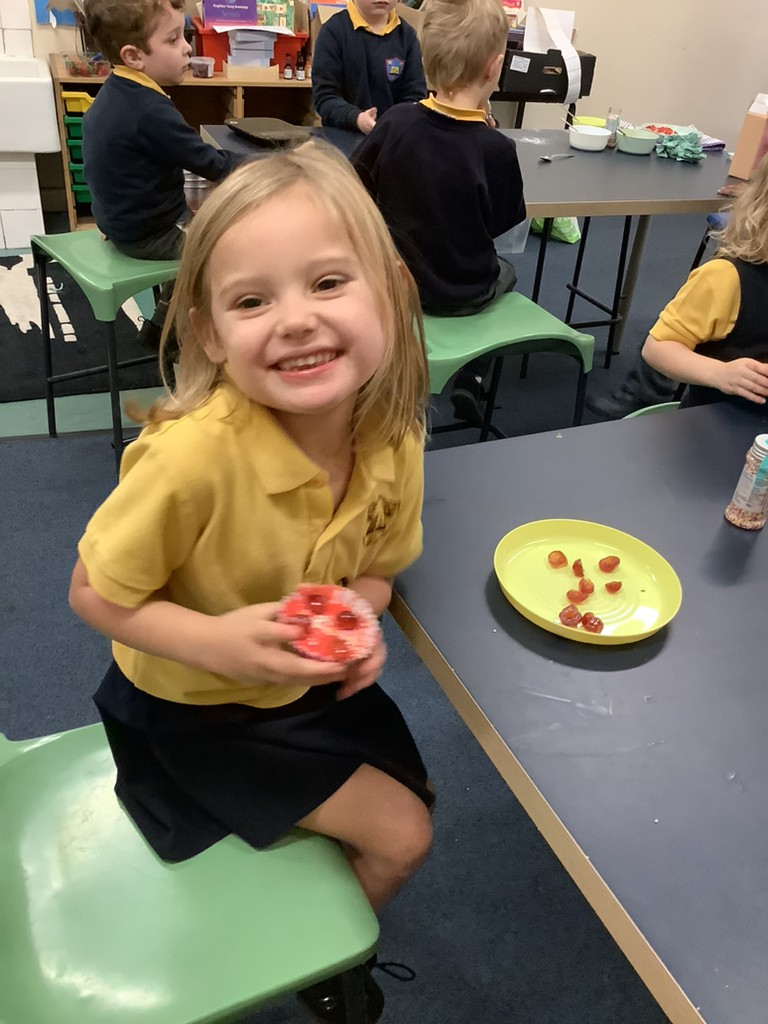 Some other things…
Community Academies Trust
Governors – School Standards Committee
Friends of Stratford Primary School
Celebration Assembly – Fridays – by invite only
Remembrance trail, Christmas play, Shakespeare trail
Church – Christmas, Easter and End of Year
Parent consultations – November and March
Parent forum, key dates
Parking, one-way system.
Not sure – just ask!
Books to help with transition
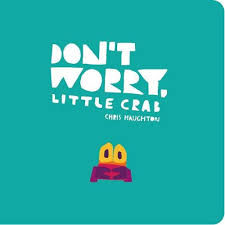 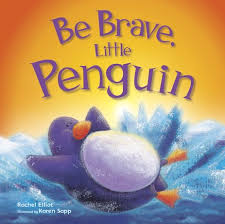 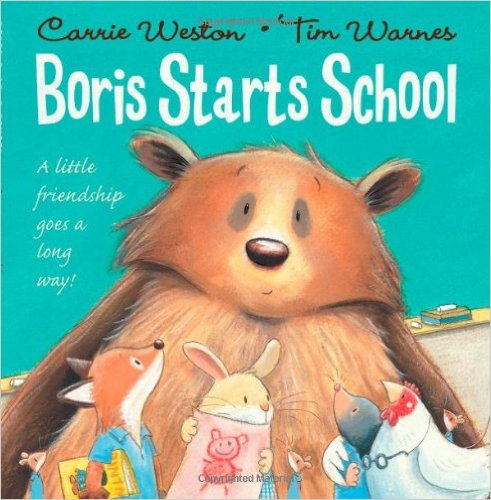 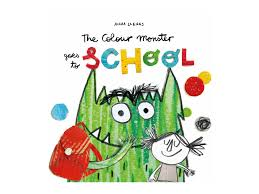 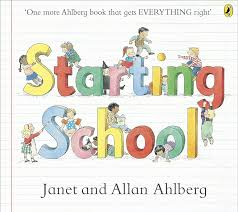 Finally!!
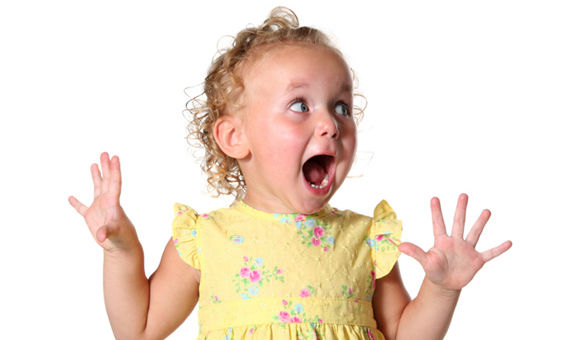 GET EXCITED! 
Look forward to starting school and all the fun times ahead!